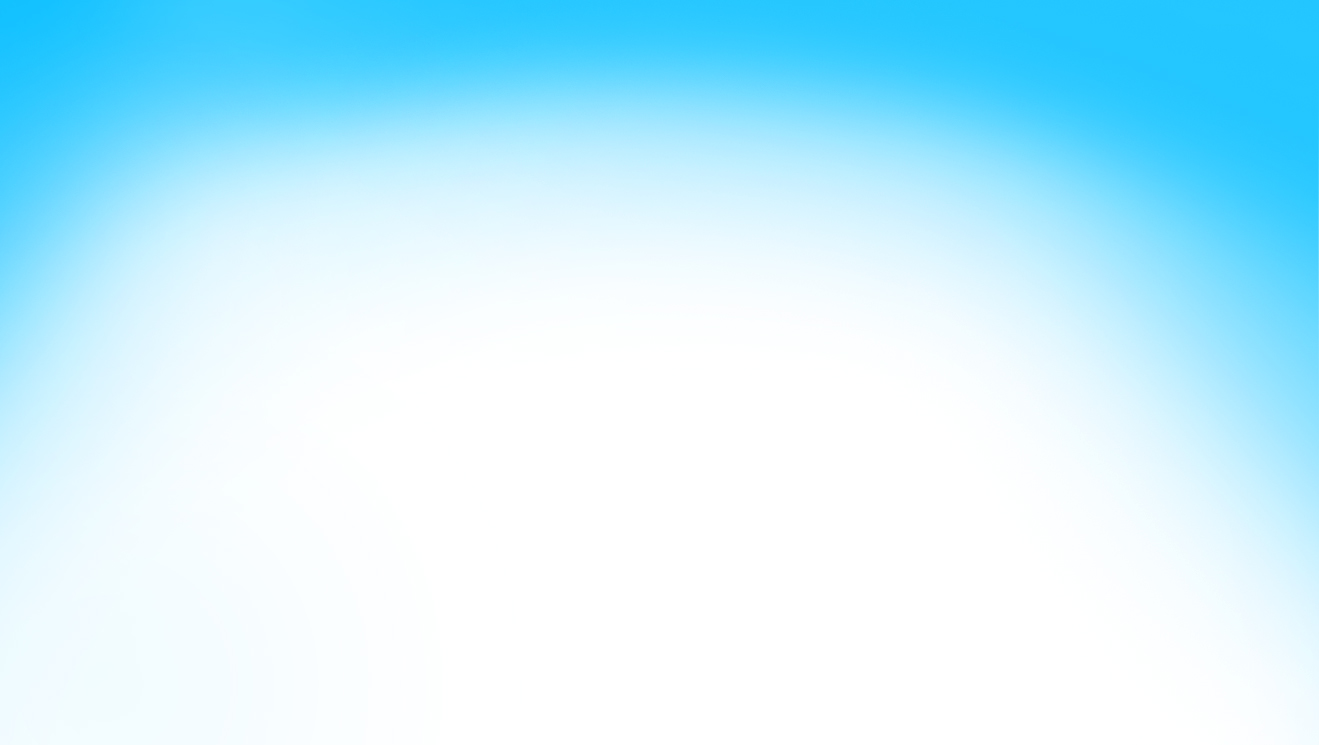 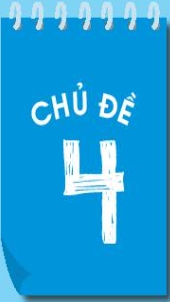 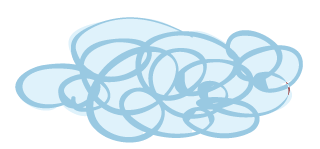 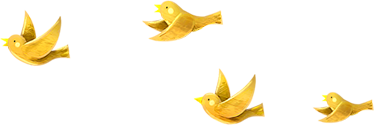 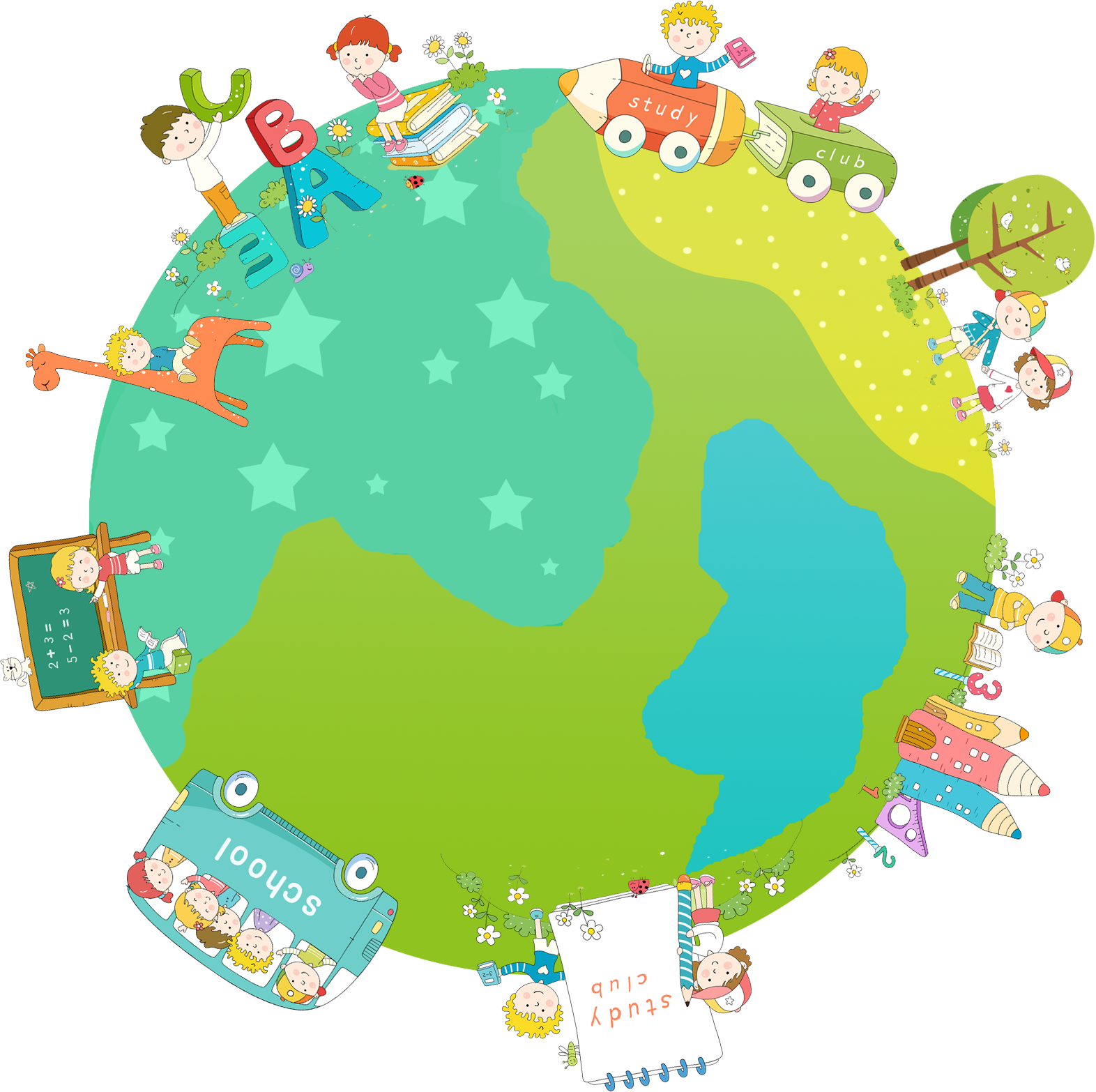 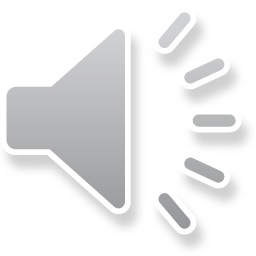 CHỦ ĐỀ 4:
ƯỚC MƠ HÒA BÌNH
GV: Lê Thị Anh Đào
Trường THCS Sài Đồng
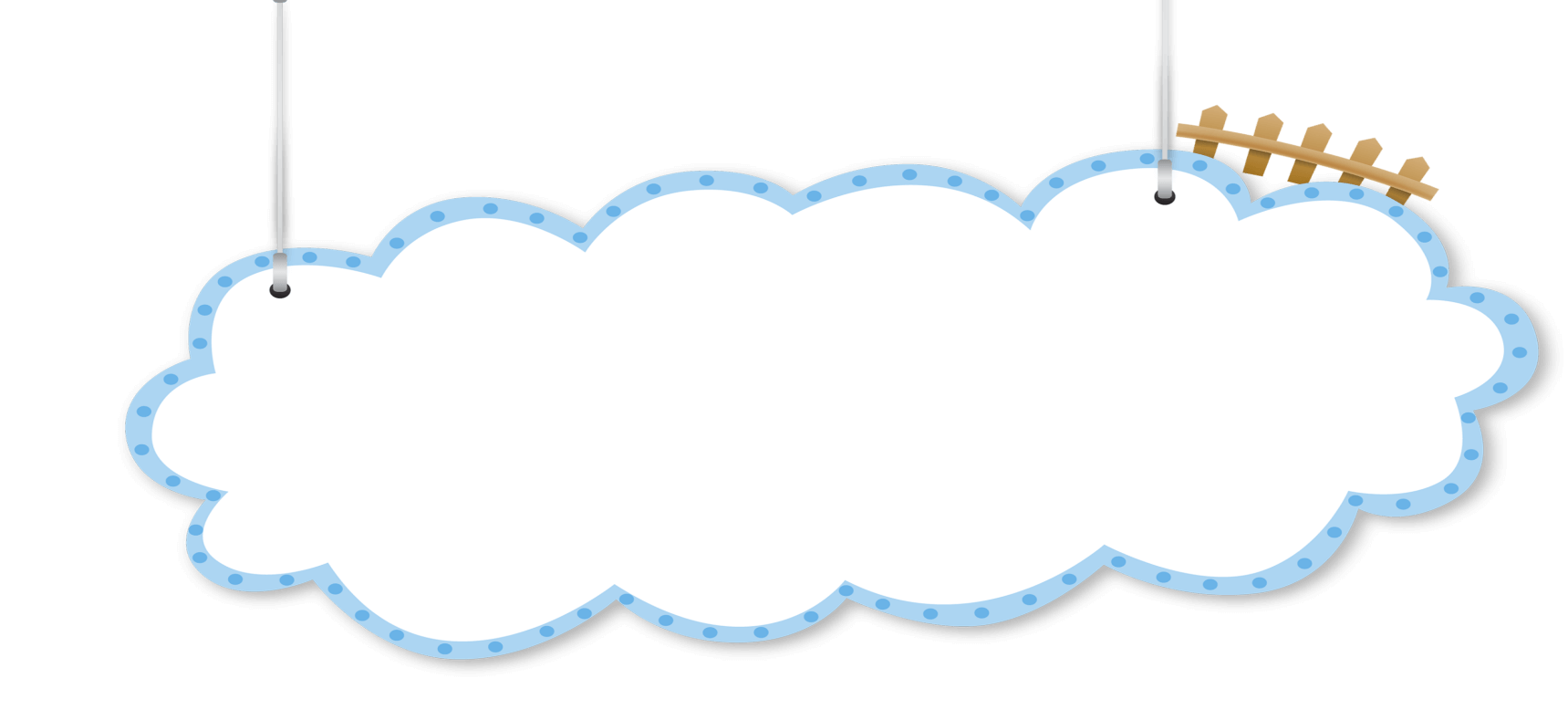 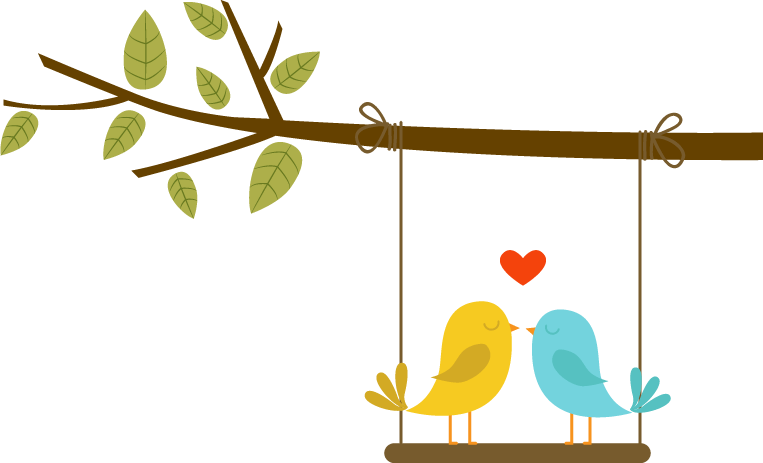 Tiết 15:
- Thường thức âm nhạc:
Nhạc sĩ Văn Ký và tác phẩm “Bài ca hy vọng” 
- Ôn bài hát: Những ước mơ
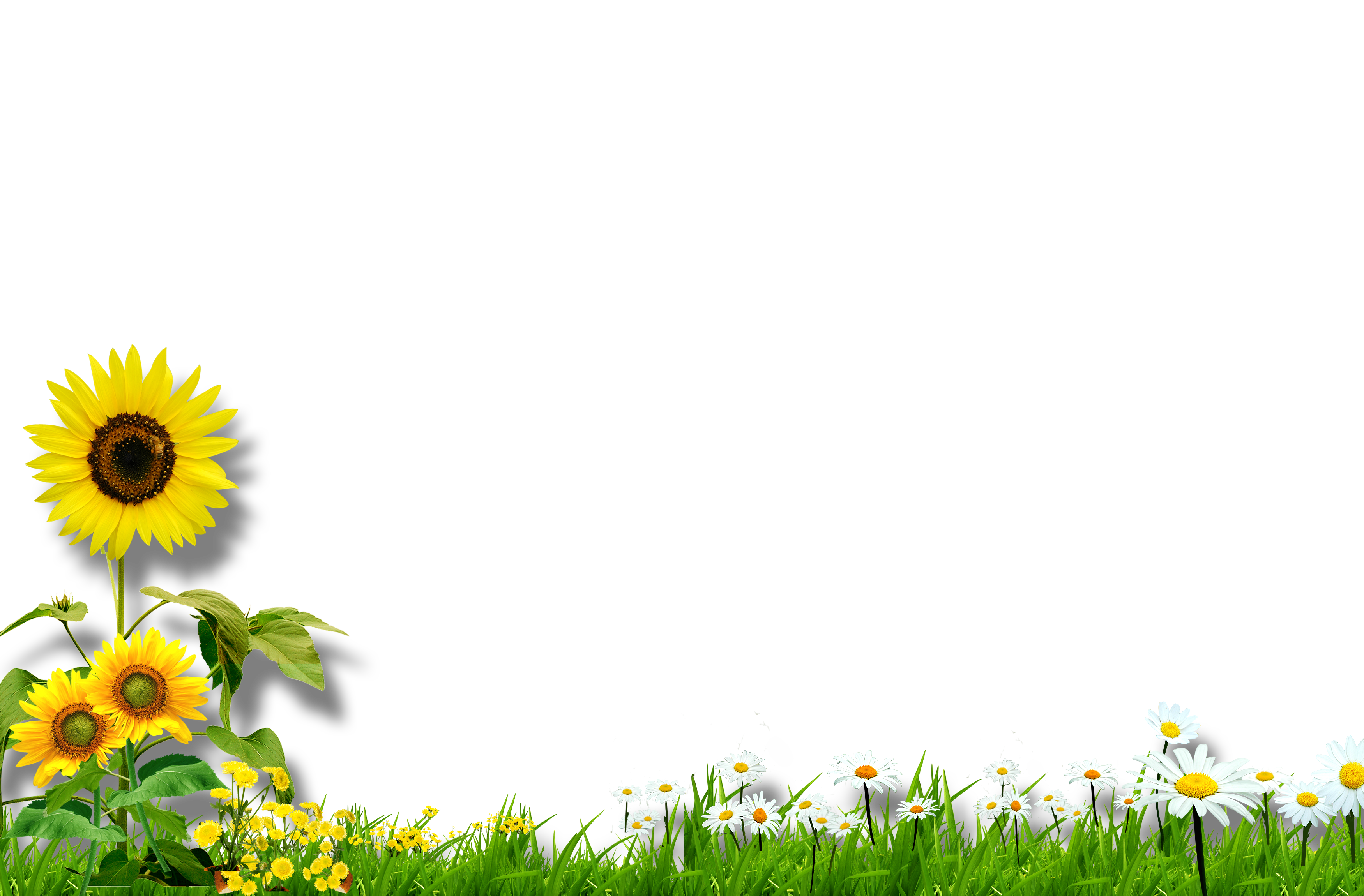 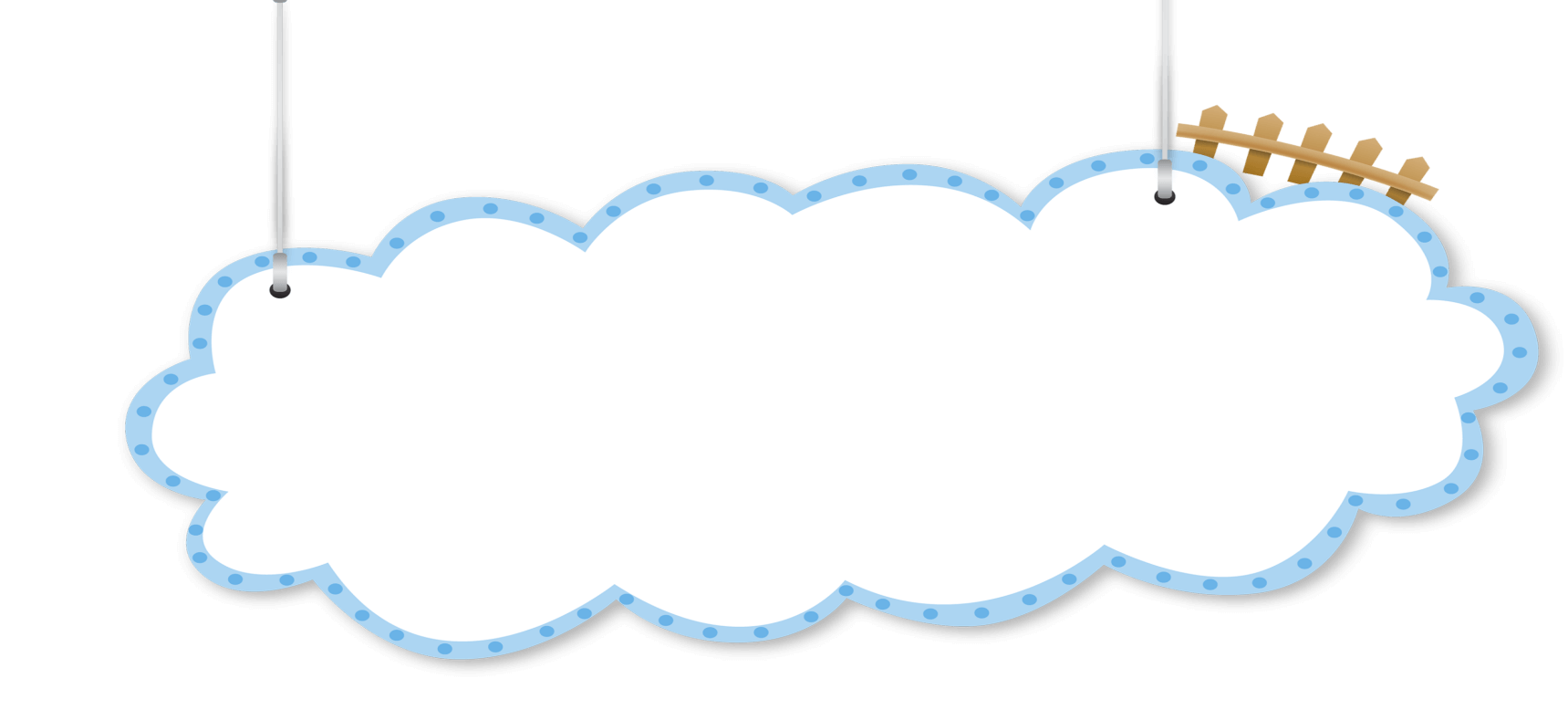 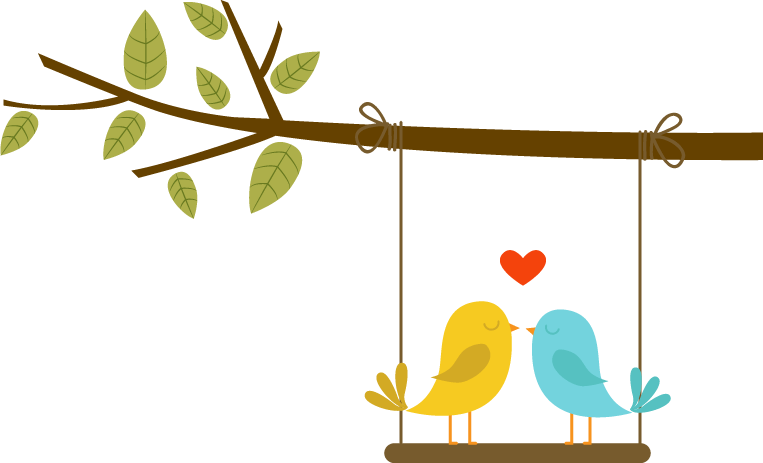 NỘI DUNG 1:
 Thường thức âm nhạc:
Nhạc sĩ Văn Ký và tác phẩm “Bài ca hy vọng”
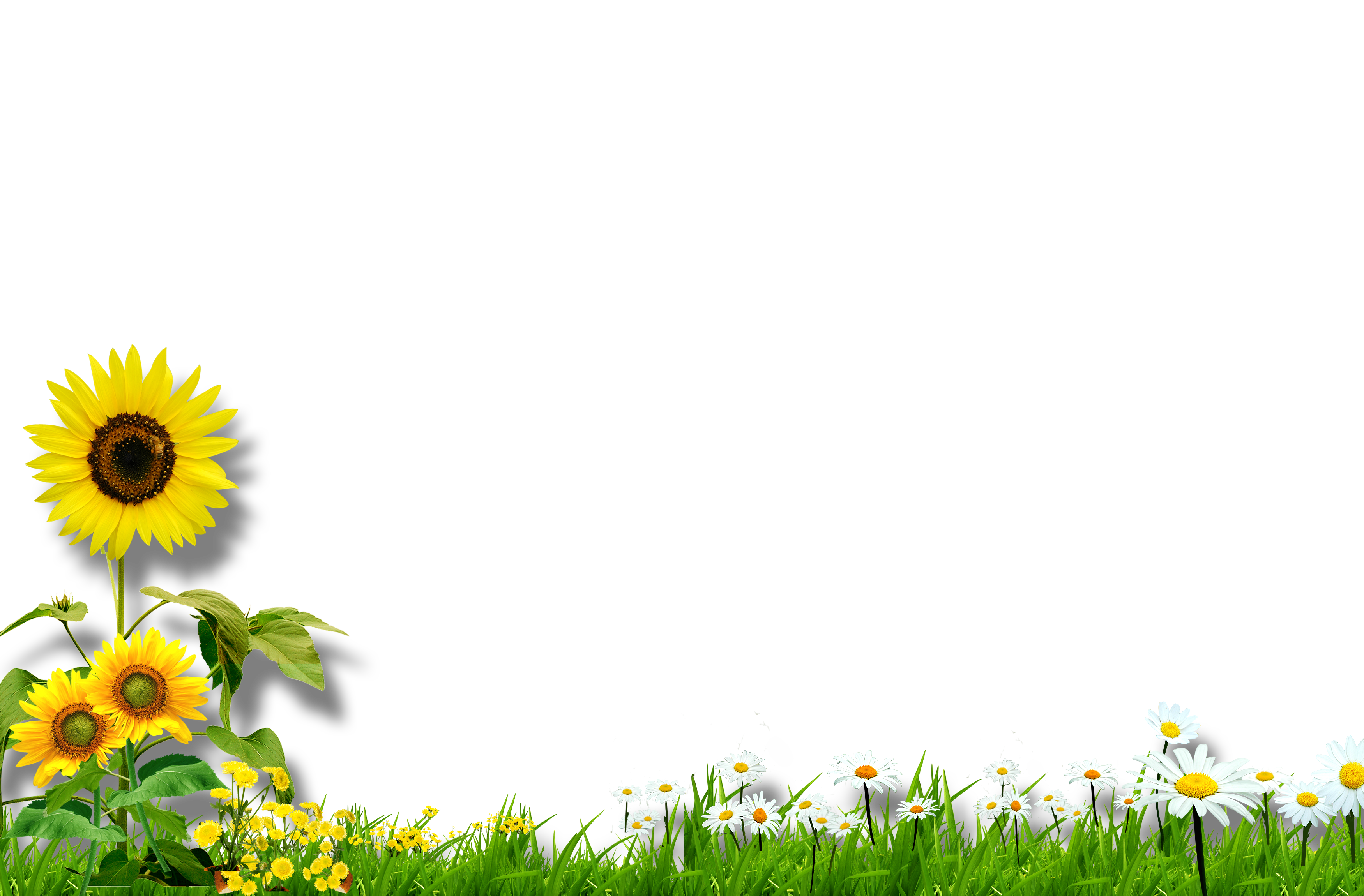 KHỞI ĐỘNG
Tư liệu về chiến tranh trong giai đoạn kháng chiến chống đế quốc Mỹ
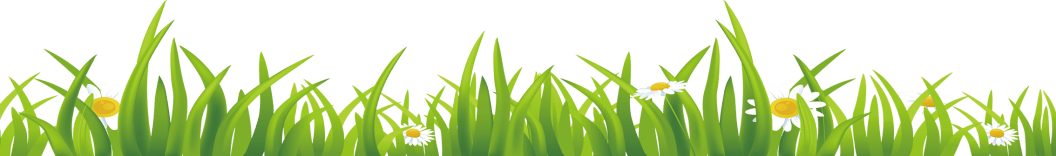 HÌNH THÀNH KIẾN THỨC MỚI
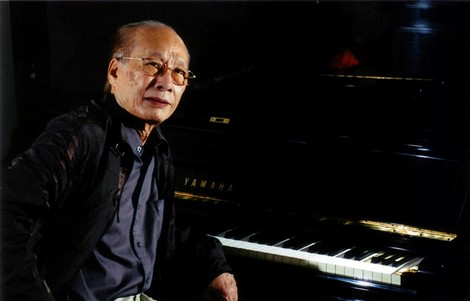 HOẠT ĐỘNG NHÓM
Nhóm 1: 
Giới thiệu đôi nét về nhạc sĩ Nguyễn Văn Ký
Nhóm 2: 
Kể tên những tác phẩm tiêu biểu của ông.
Nhóm 3: 
Nêu hoàn cảnh ra đời và nội dung của tác phẩm Bài ca hy vọng
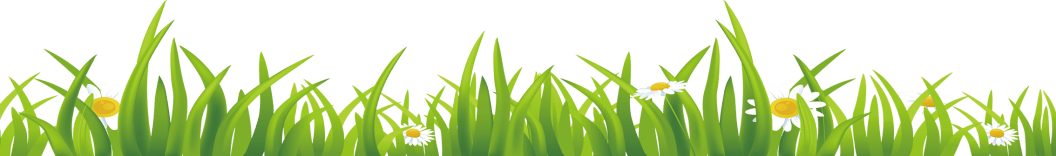 HÌNH THÀNH KIẾN THỨC MỚI
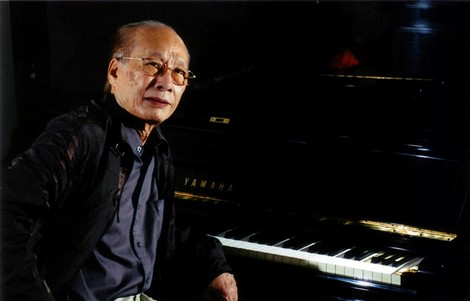 https://www.youtube.com/watch?v=4CbINUWv7uI
Nghe và cảm nhận giai điệu, sắc thái bài hát : “Bài ca hy vọng” –
NS Nguyễn Văn Ký
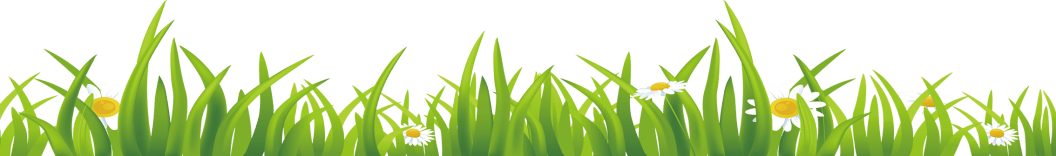 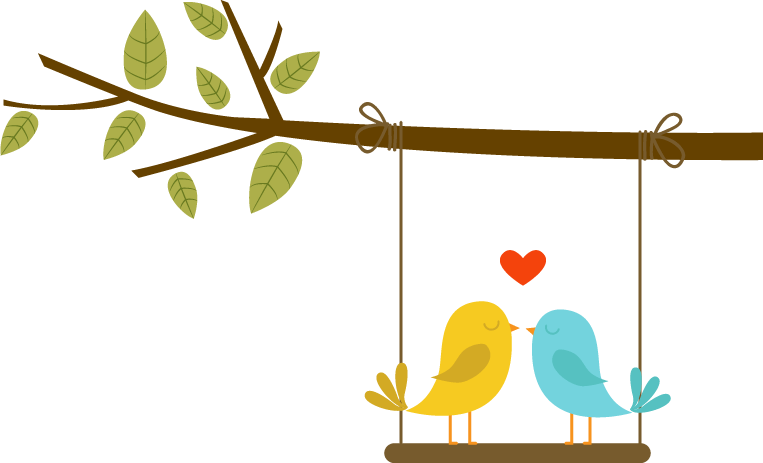 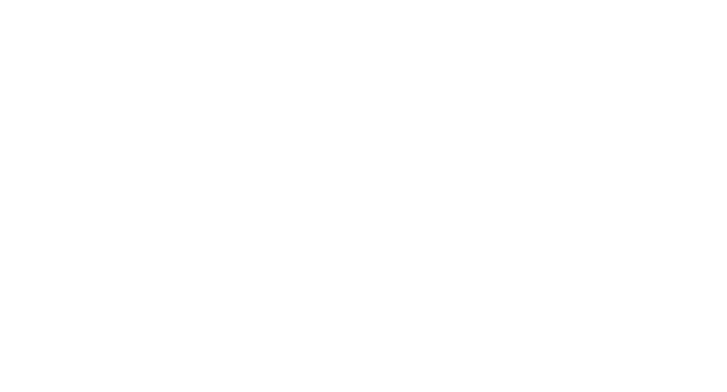 Bài hát với giai điệu tha thiết, quyến rũ không chỉ là biểu tượng của mong muốn thống nhất trong thời kì chiến tranh khốc liệt mà còn là biểu tượng của một niềm tin về tương lai tốt đẹp khi gặp khó khăn, gian khổ đúng như tên gọi của tác phẩm
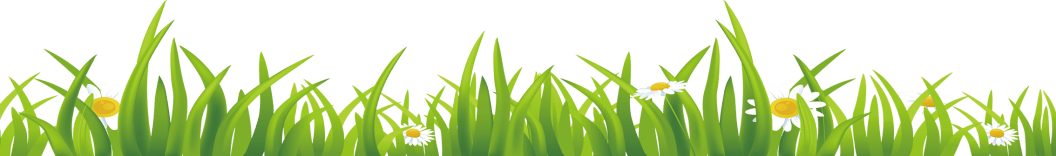 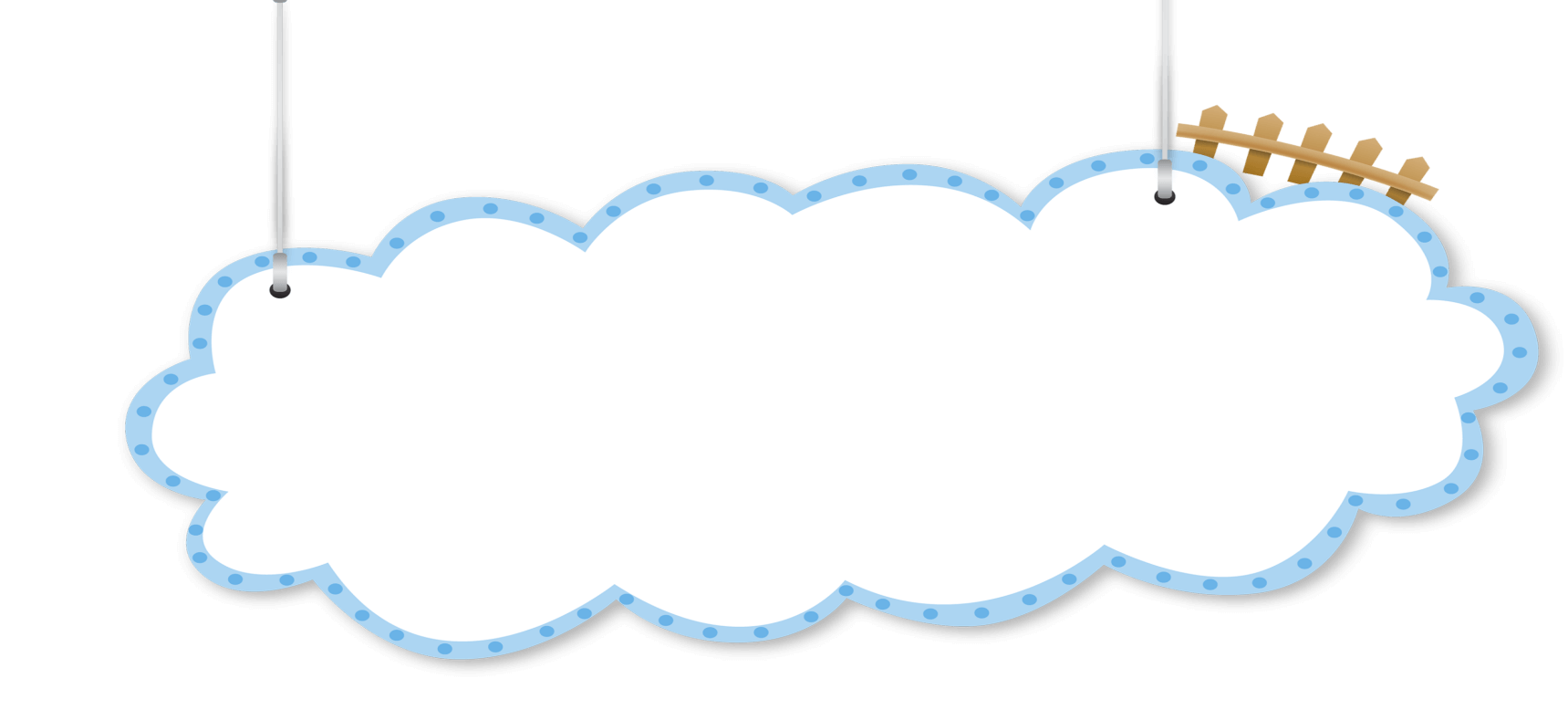 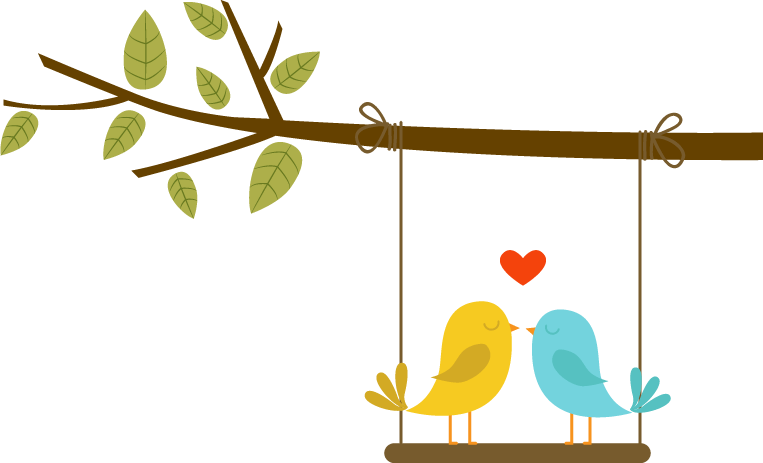 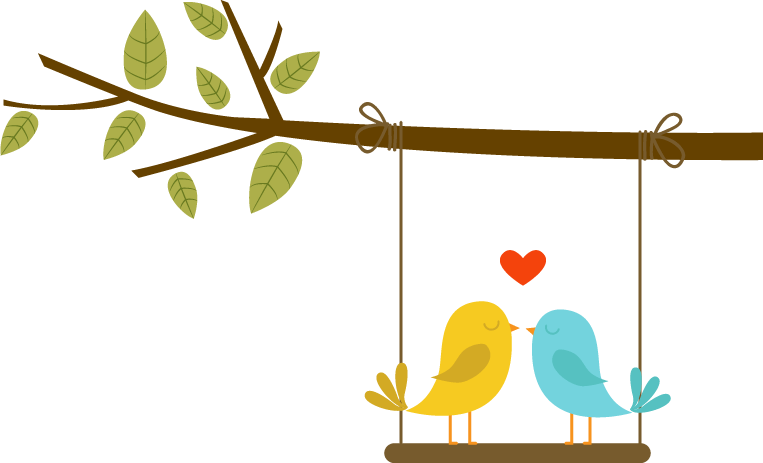 NỘI DUNG 2:
Ôn tập bài hát: Những ước mơ
Nhạc và lời: Nguyễn Ngọc Thiện
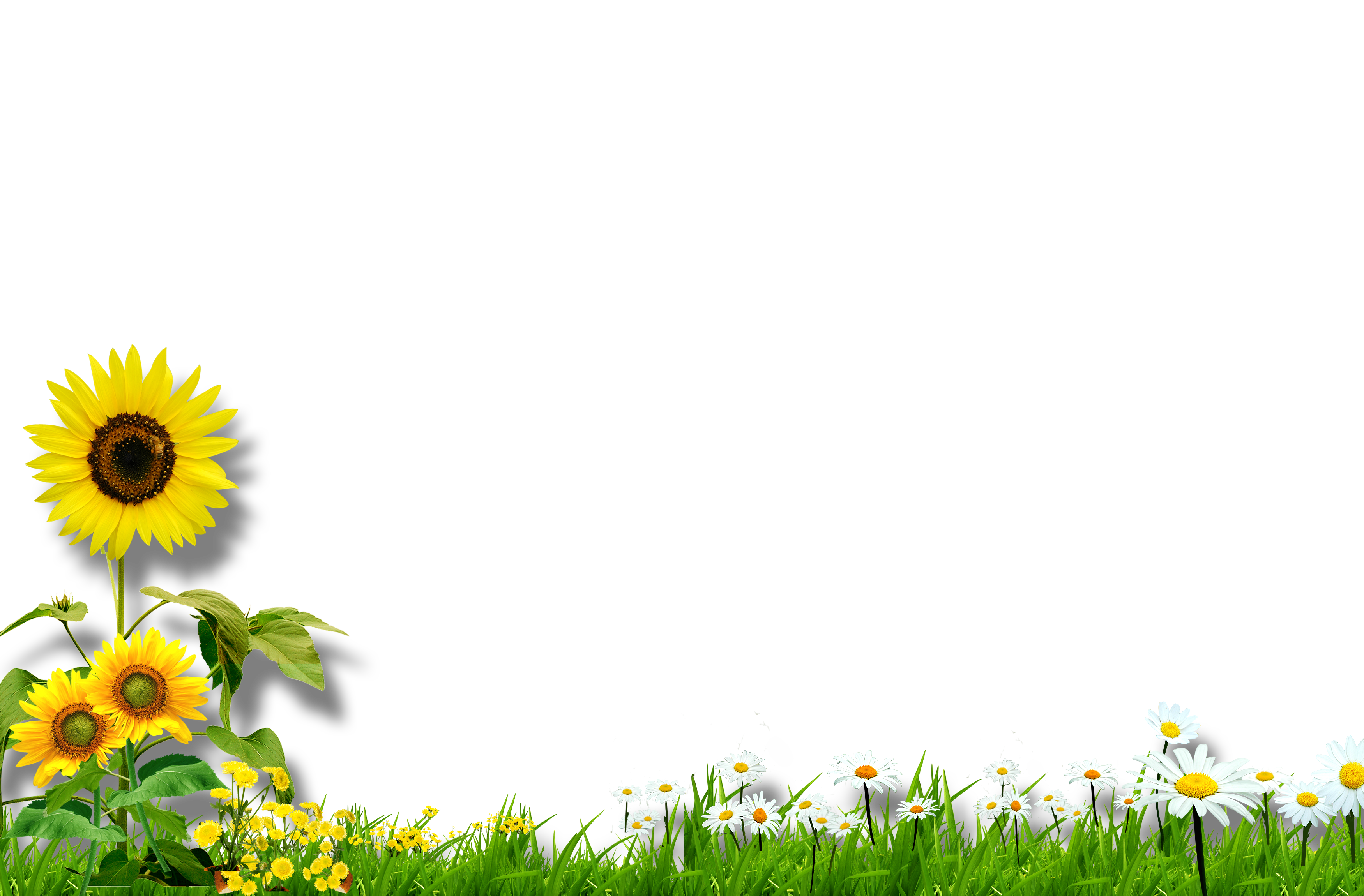 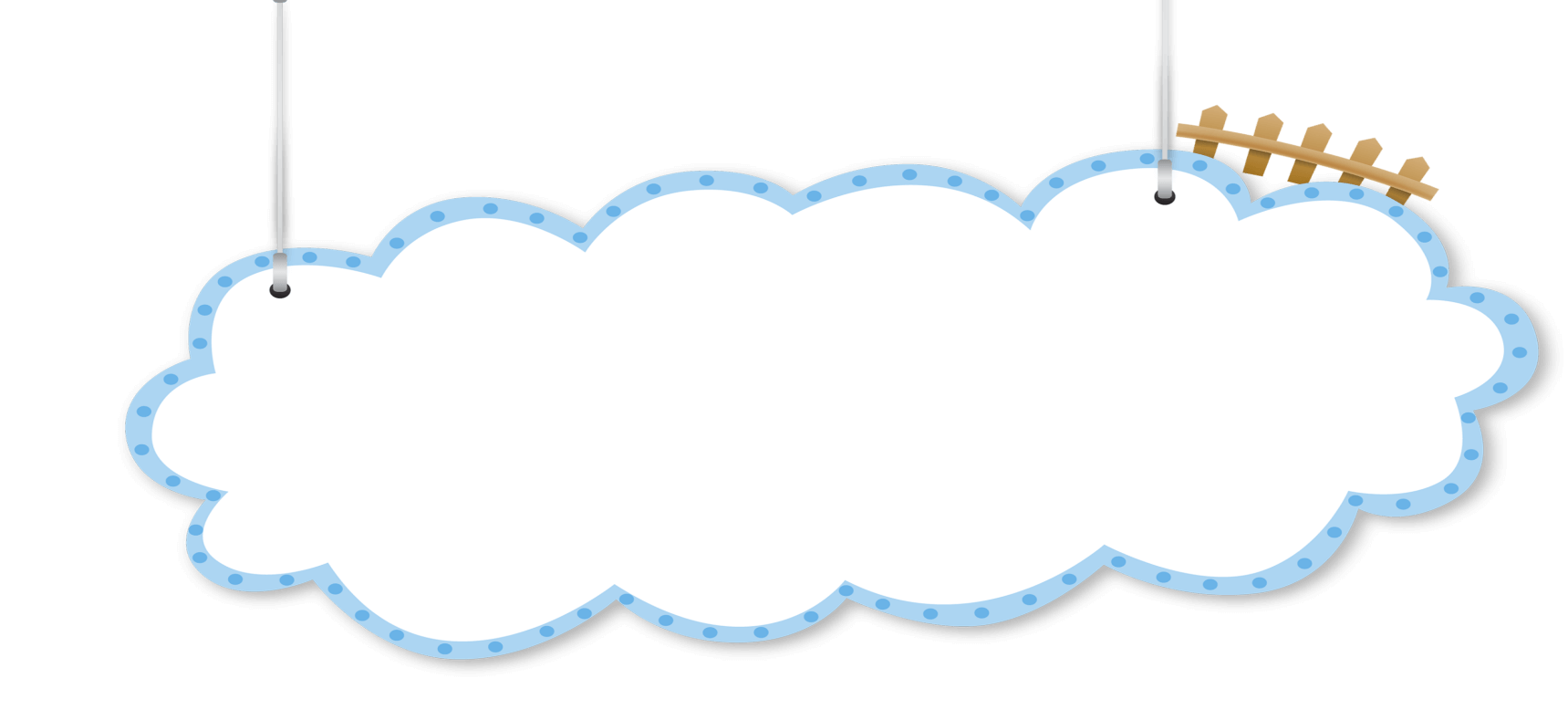 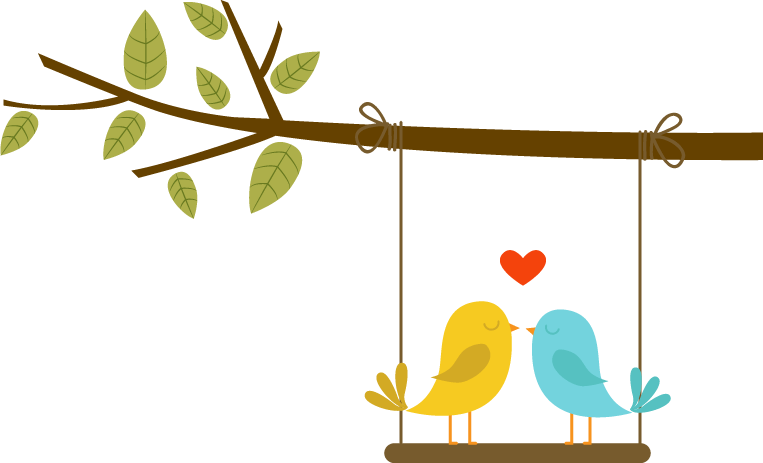 Khởi động giọng
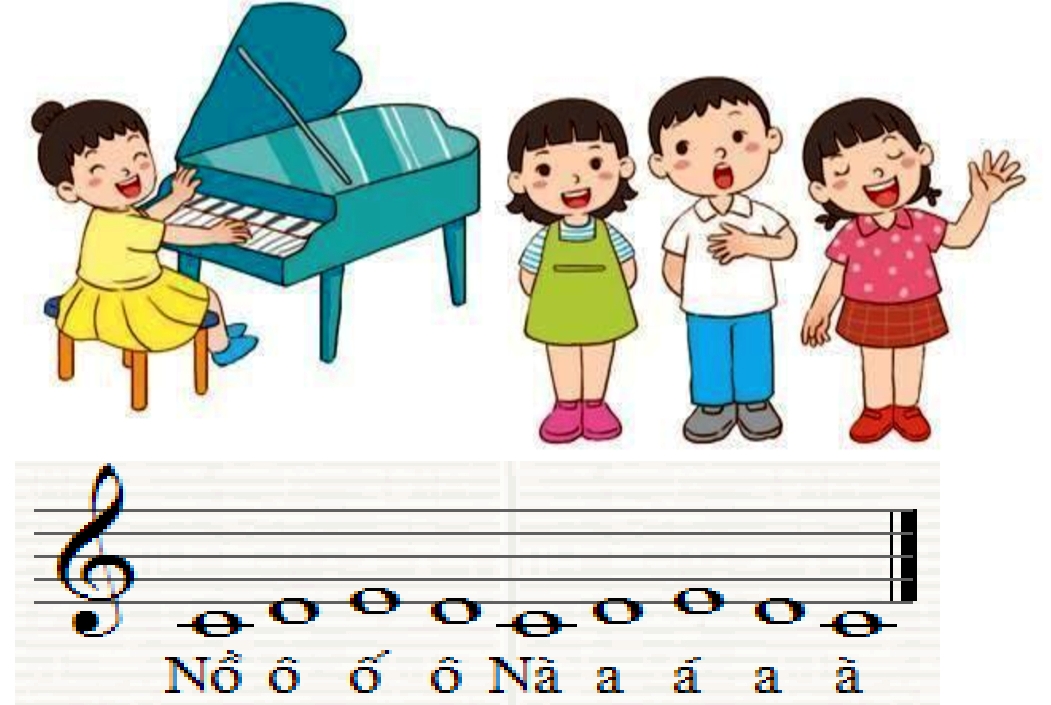 https://www.youtube.com/watch?v=Yt2NA-nFVqU
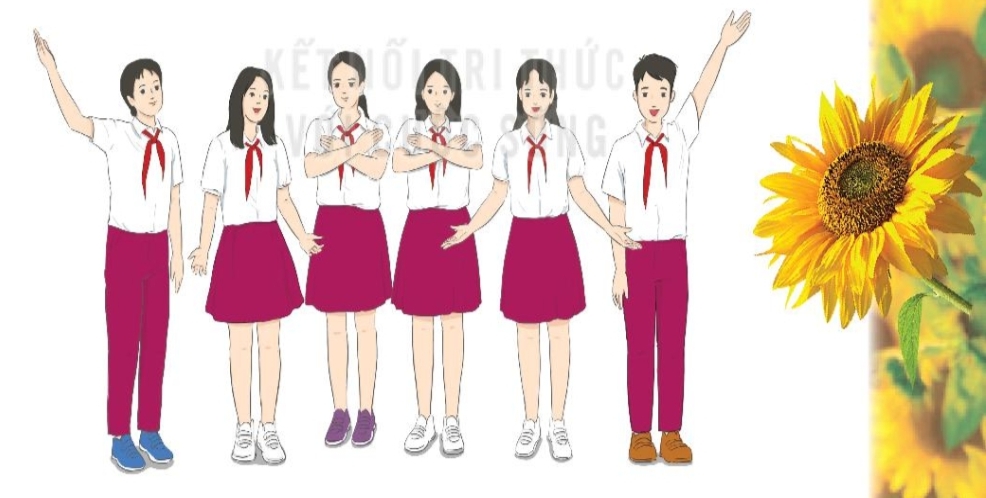 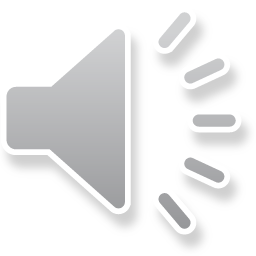 Biểu diễn cá nhân/ tổ/ nhóm theo hình thức tự chọn
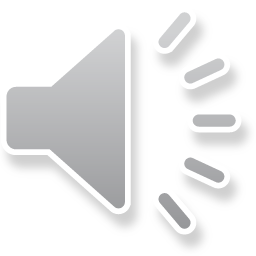 LUYỆN TẬP
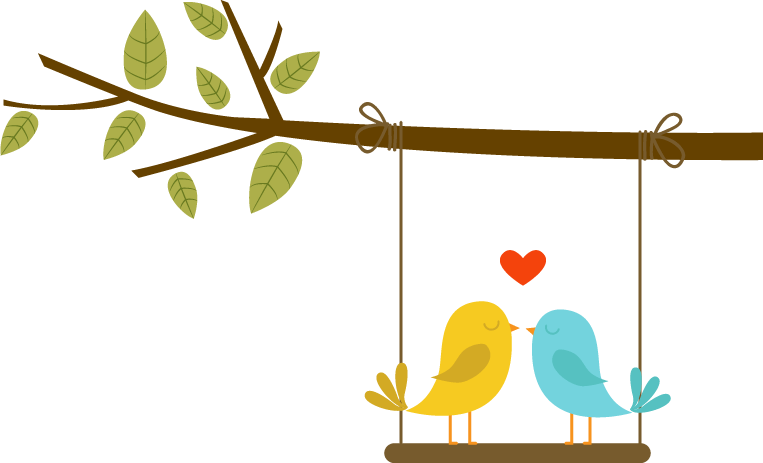 Hát kết hợp với nhạc cụ gõ tiết tấu
Nhóm 2: 
Tambourine
Nhóm 1: 
Hát bài Những ước mơ
Nhóm 3: 
Traiangle
Nhóm 4: 
Thanh phách
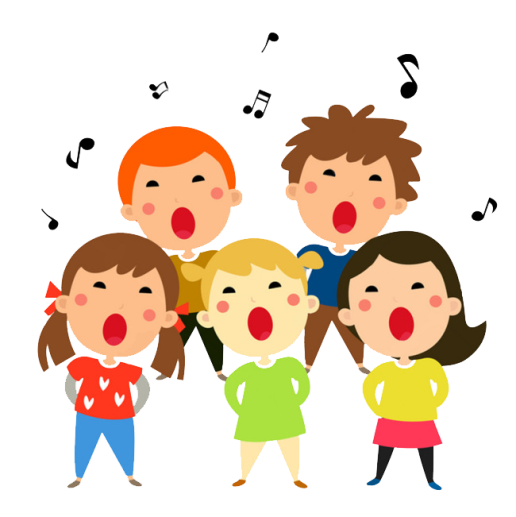 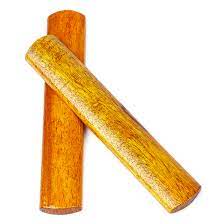 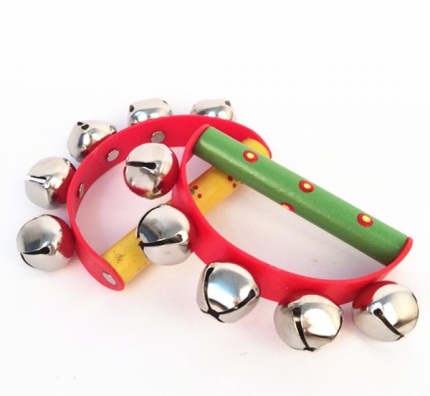 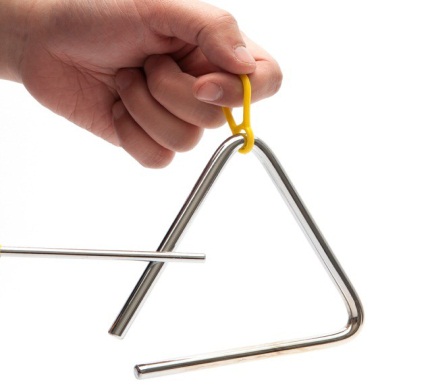 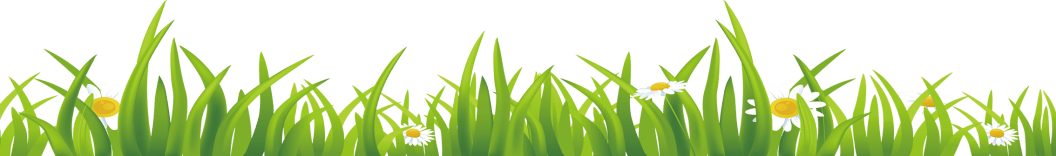 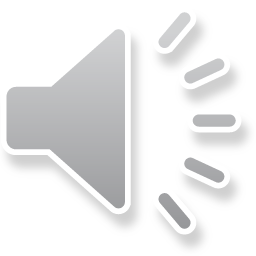 VẬN DỤNG
- GV khuyến khích cá nhân/ nhóm sáng tạo một số động tác vận động cơ thể phù hợp với nhịp điệu bài hát.
- Biểu diễn bài hát trong các buổi sinh hoạt ngoại khóa của trường, lớp....
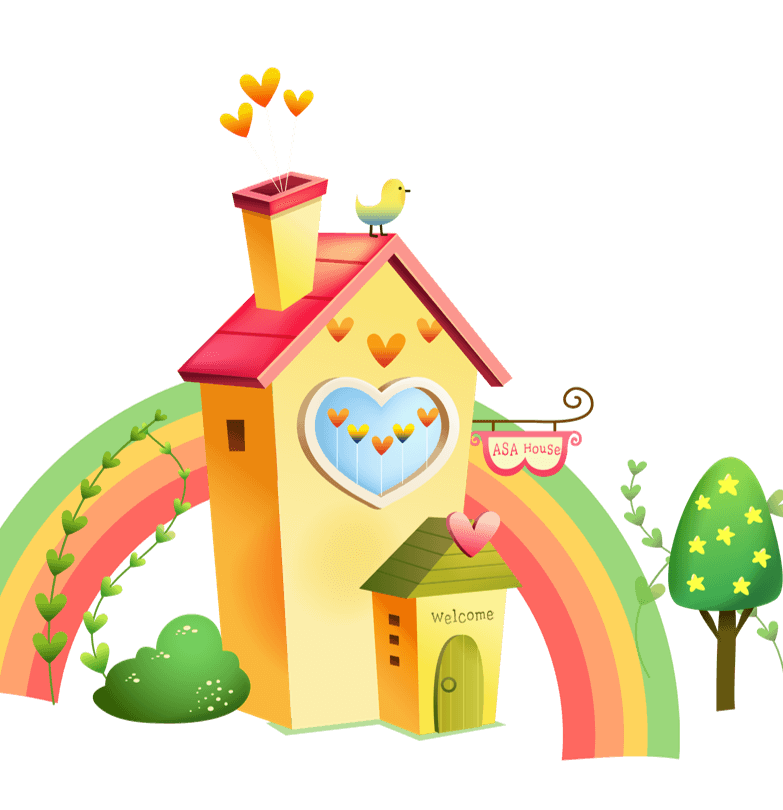 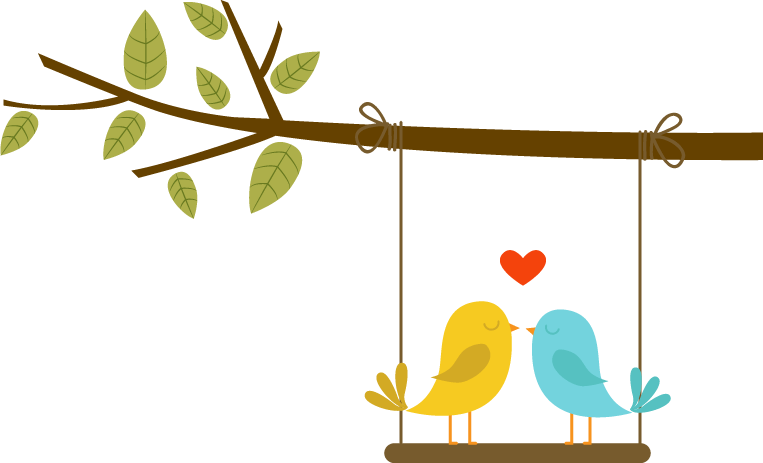 DẶN DÒ, CHUẨN BỊ BÀI MỚI 
- GV cùng HS hệ thống lại các nội dung cần ghi nhớ.
 - Chuẩn bị tiết học sau: Tìm hiểu nội dung bài mới qua sgk và dùng mã code do GV cung cấp để khai thác học liệu điện tử về nhạc cụ.
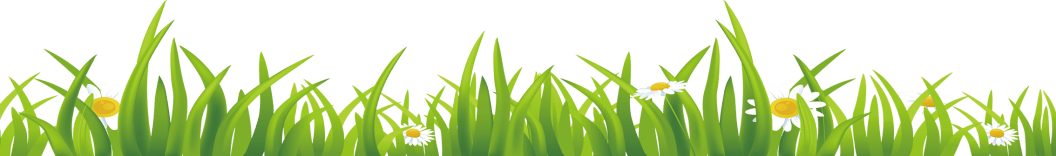 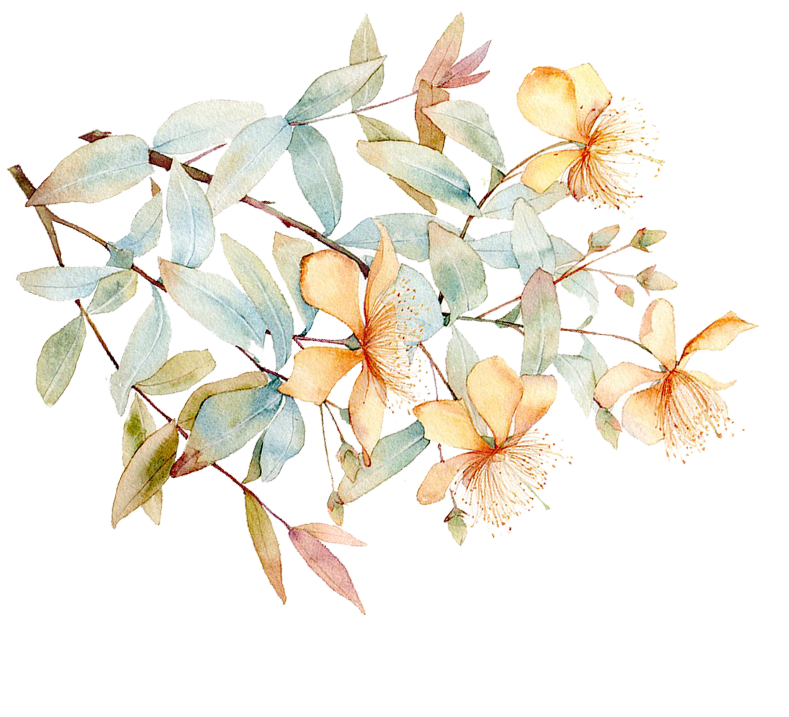 TẠM BIỆT!
CHÚC CÁC EM HỌC TỐT
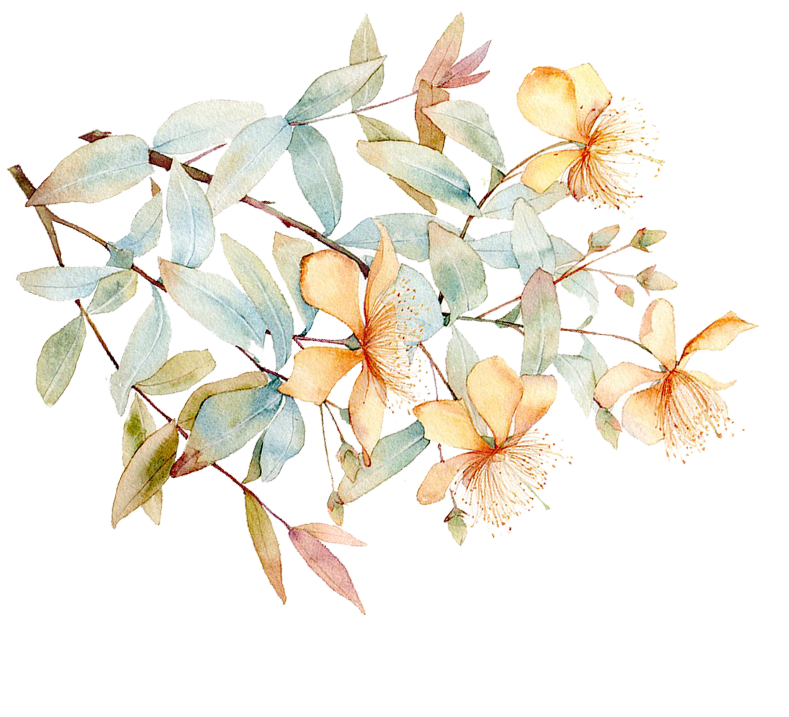 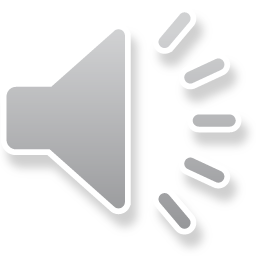